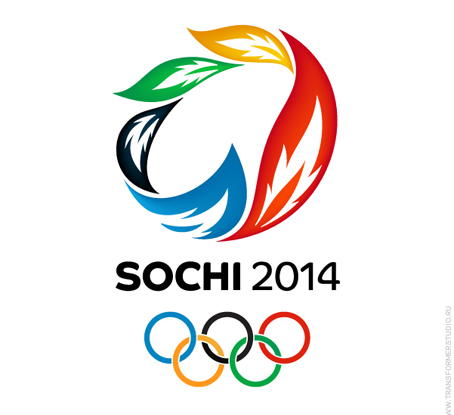 sochi-2014
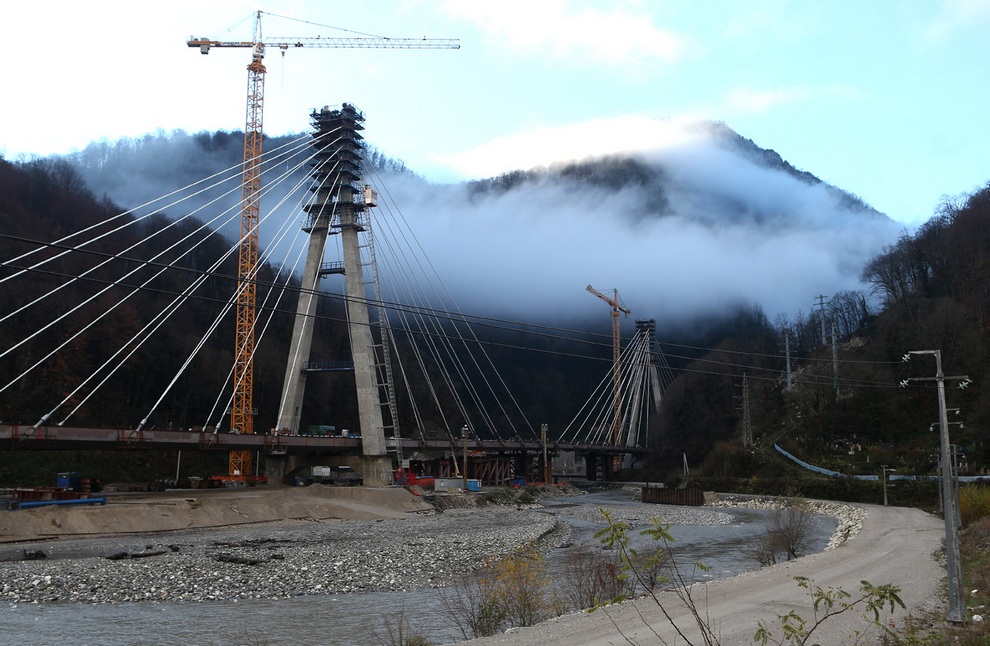 Так все начиналось
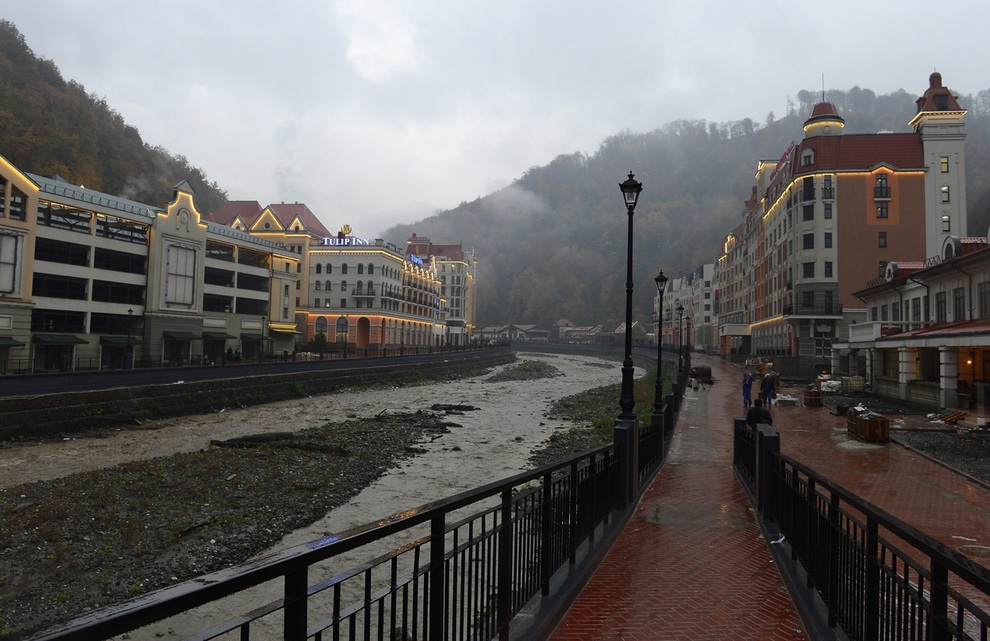 Сочи    2010 год
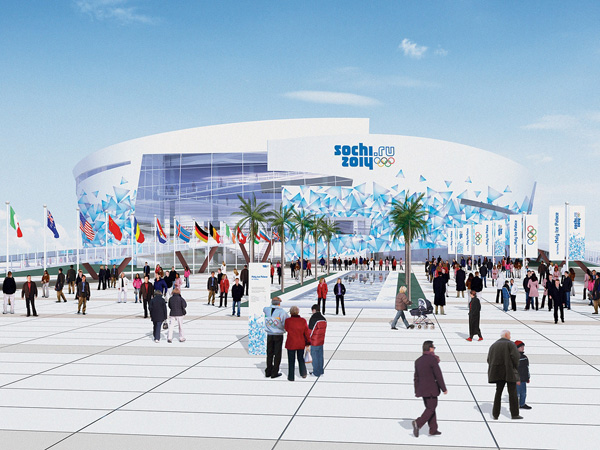 Результат работы более  10  000 человек
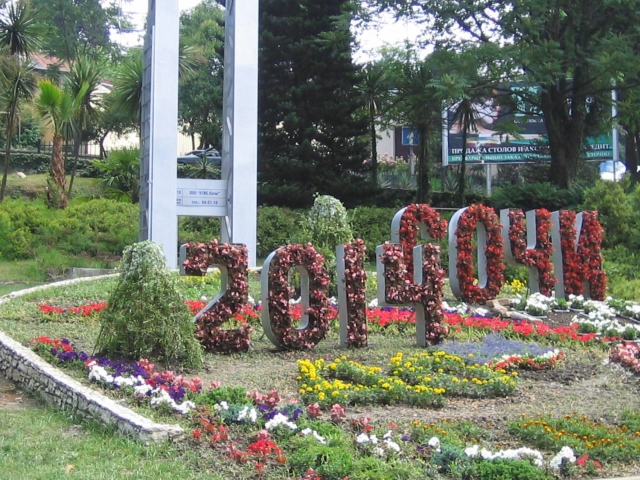 Сочи
  ждет спортсменов  и  гостей олимпиады.
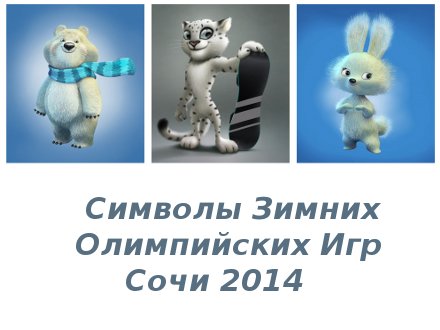 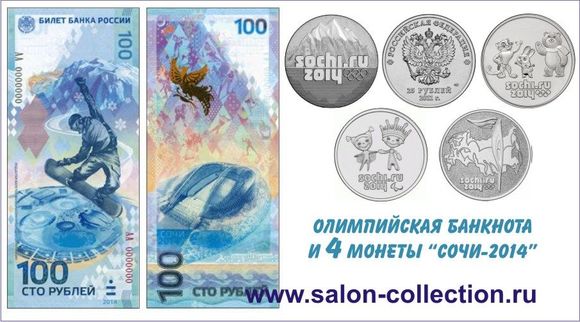 На зимней олимпиаде  в Сочи
участвуют  88 стран, 2800 спортсменов.
Разыгрывается 98 комплектов медалей в 7 видах спорта.
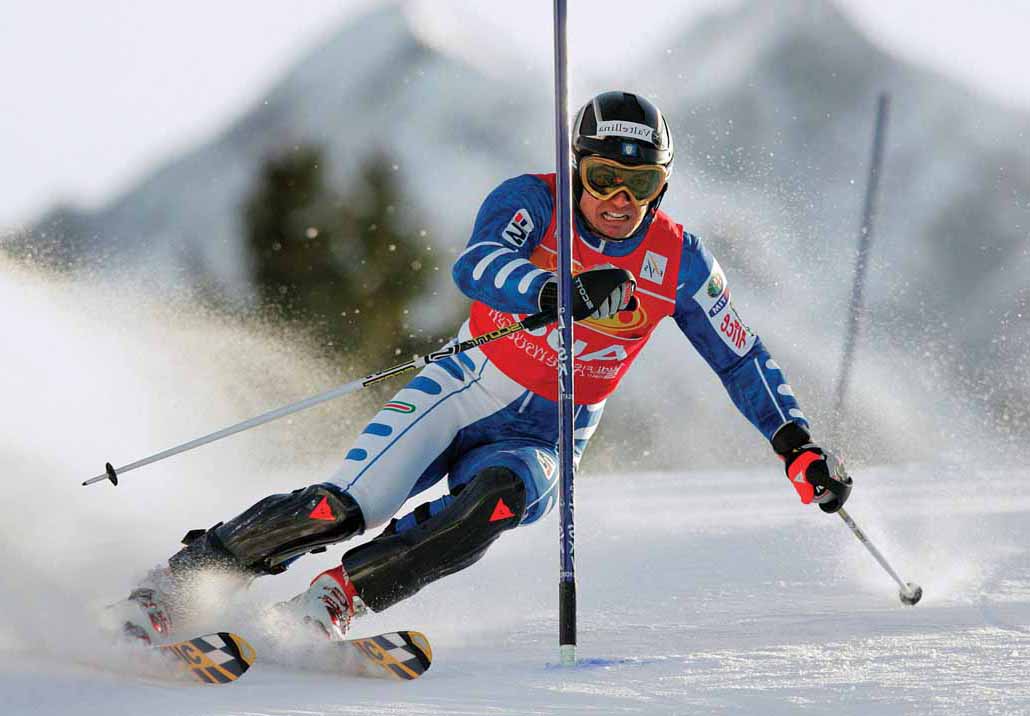 горнолыжный спорт
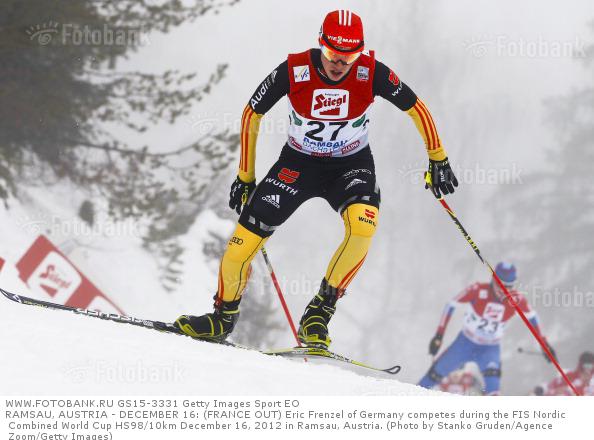 лыжные гонки
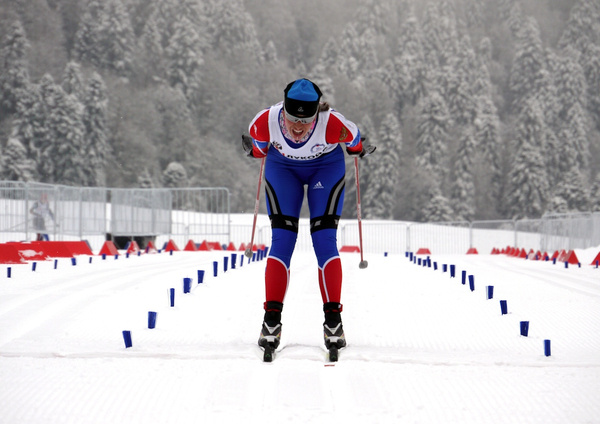 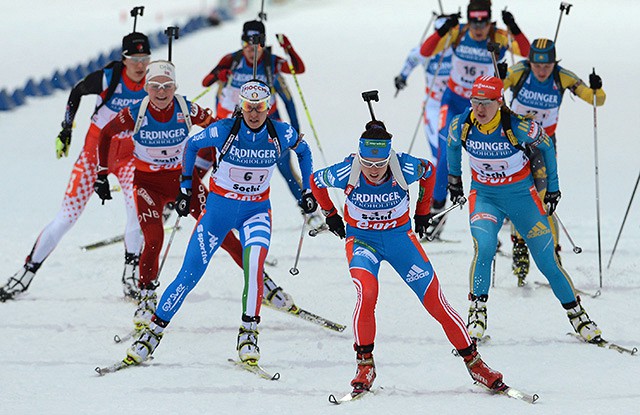 биатлон
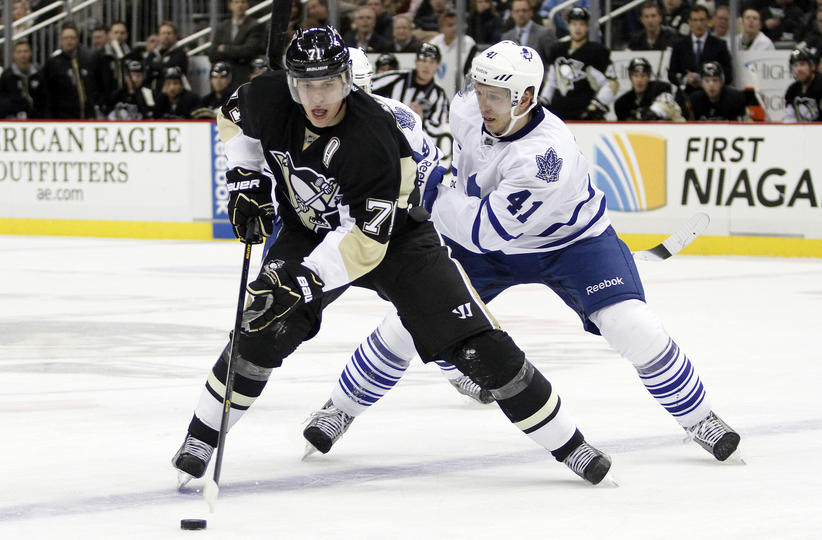 хоккей
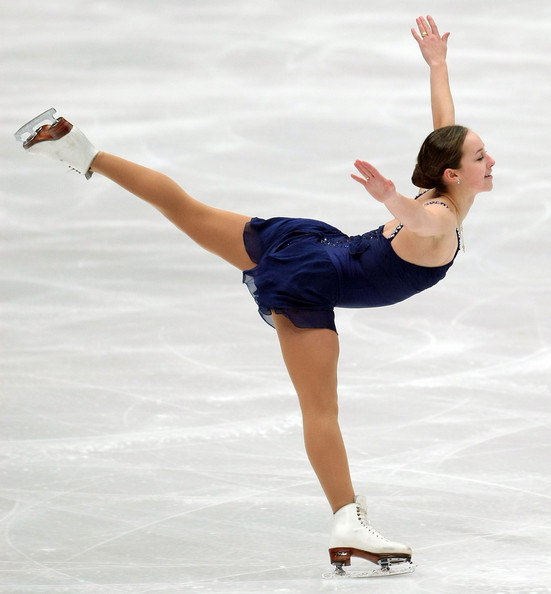 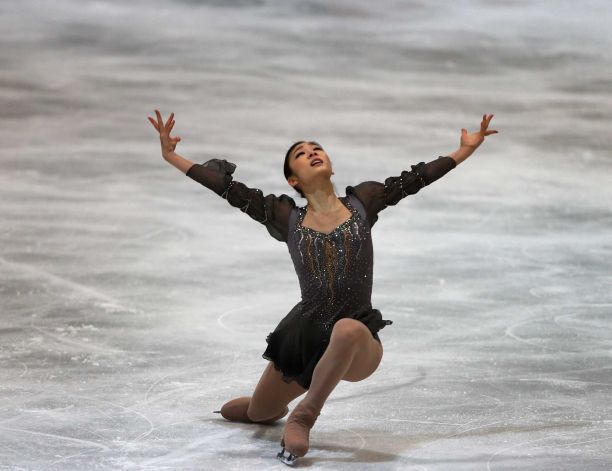 фигурное      катание
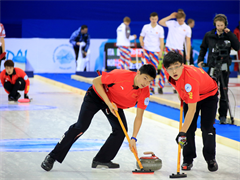 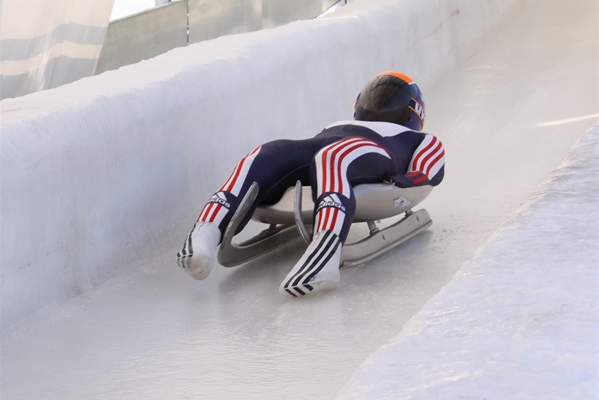 керлинг
саночный спорт
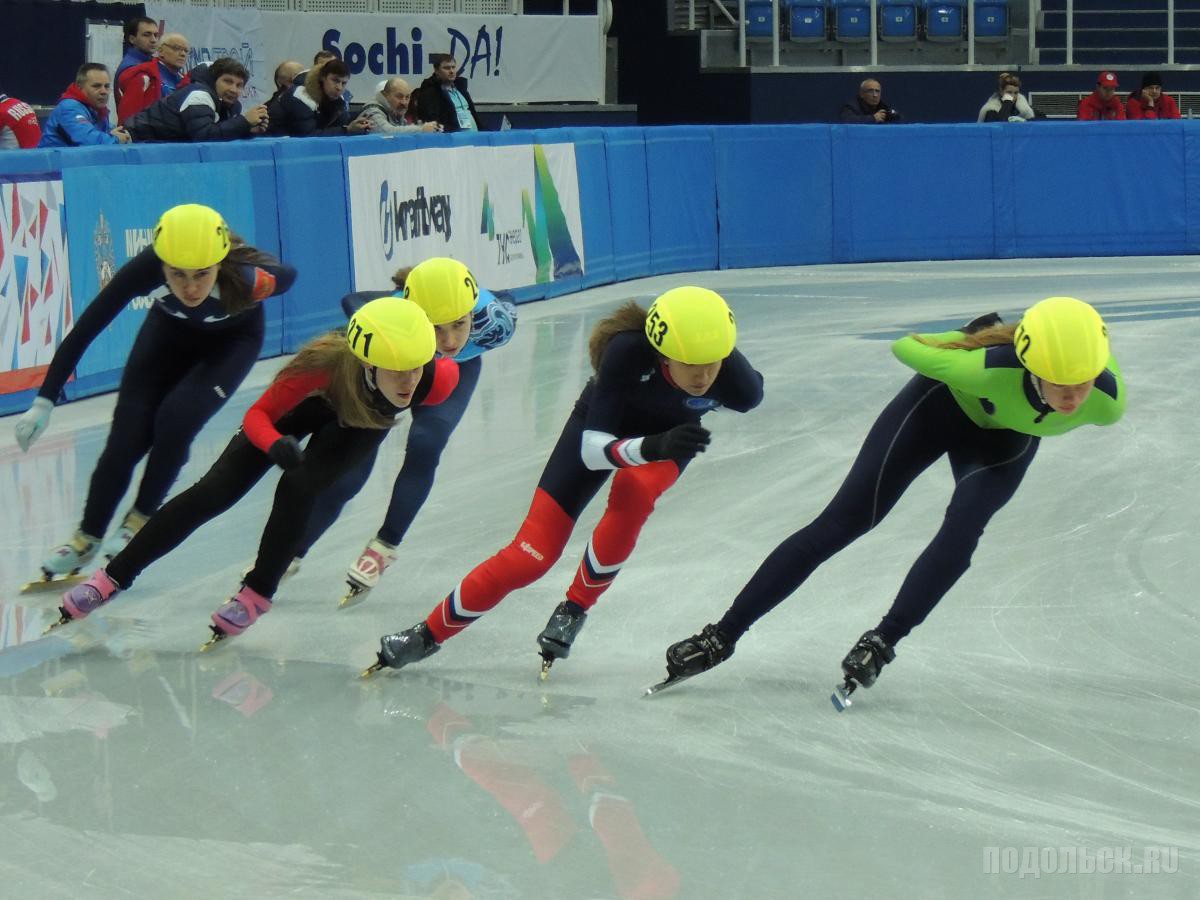 шорт-трек
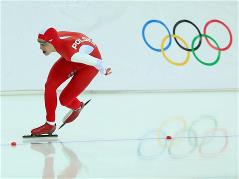 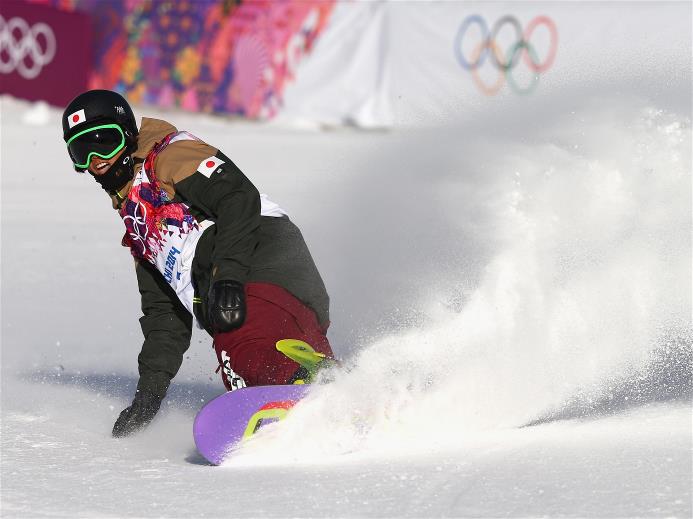 конькобежный спорт
сноуборд
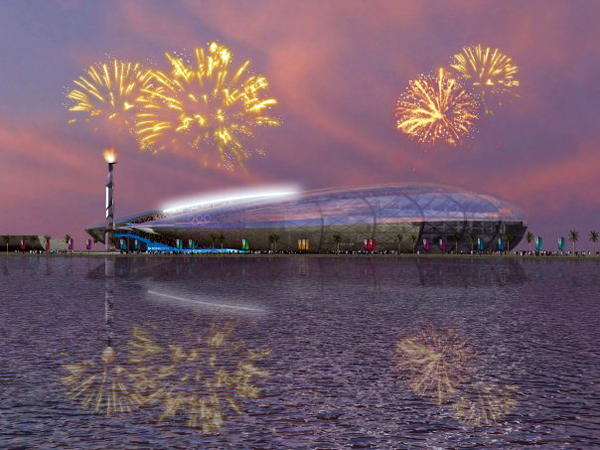 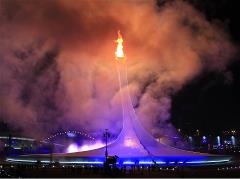 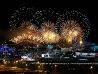 Огни салюта возвестили о начале и конце зимней Олимпиады-Сочи 2014.